Sauvegarde Solaire
Beril Borali - 300036112 
Julie Tourrilhes - 8644023 
Matthew Bull - 8173861
Mays Mahasen - 5362127 
Rachid Khazzaka - 8792737
[Speaker Notes: mays]
Histoire et pitch
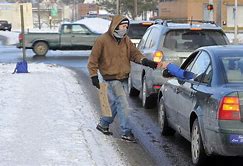 [Speaker Notes: mays]
Plan de Présentation
Buts
Avantages
Sécurité
Justification
Prototypes
Questions / Commentaires
Ressources
[Speaker Notes: mays]
Qui sommes-nous?
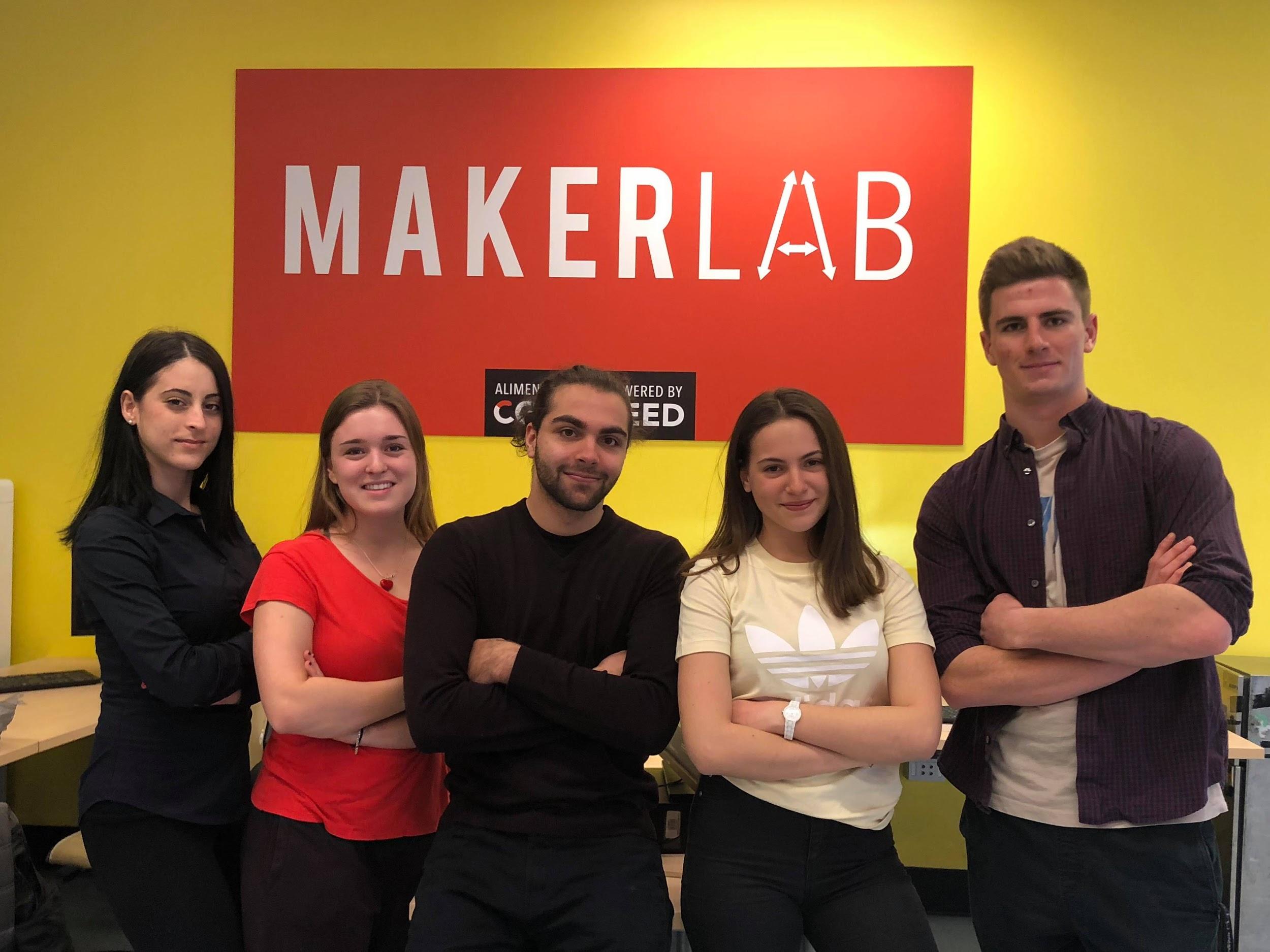 [Speaker Notes: mays]
Énoncé de problème
La police d’Ottawa a besoin d’assurer la sécurité du public en développant un système durable et esthétique qui prévient la présence des mendiants sur les médianes et qui a un coût abordable pour la ville d’Ottawa.
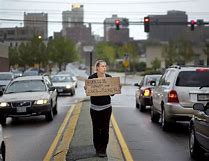 [Speaker Notes: mays]
2016 Ottawa Road Safety Report
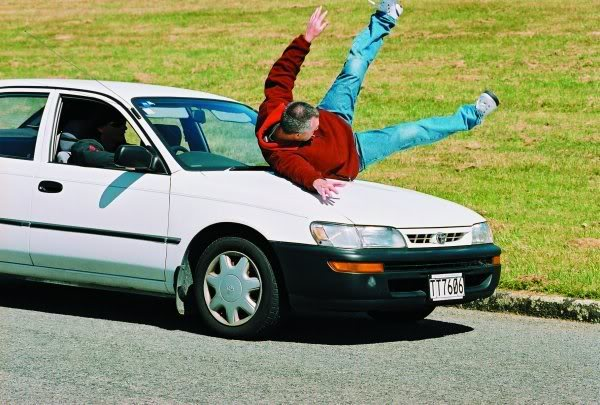 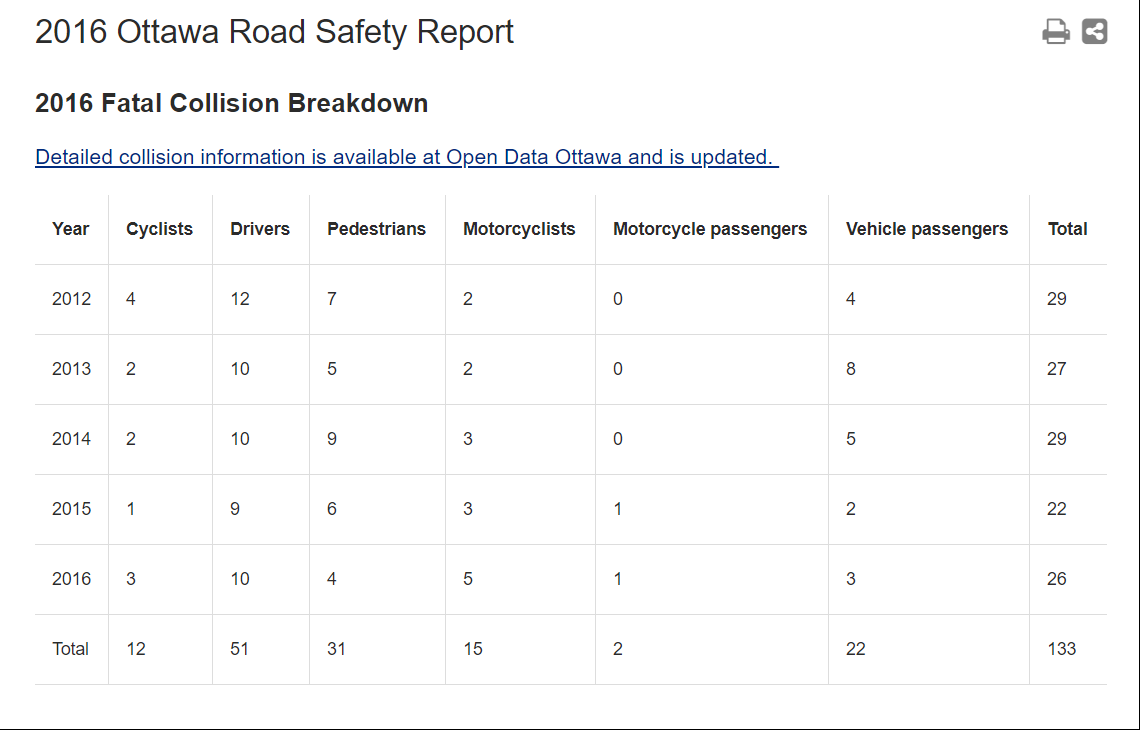 à peu pres 25% des collisions cause la mort des piétons
[Speaker Notes: mays
ottawa.ca/en/residents/transportation-and-parking/road-safety/annual-safety-reports
https://walkablebrevard.wordpress.com/2013/09/20/the-hard-truth/]
Réduire collisions : Augmenter sécurité
Buts: (principal)
Prévenir les mendiant d’aller sur la médiane
Réduire les collisions avec piétons
Augmenter la sécurité routière
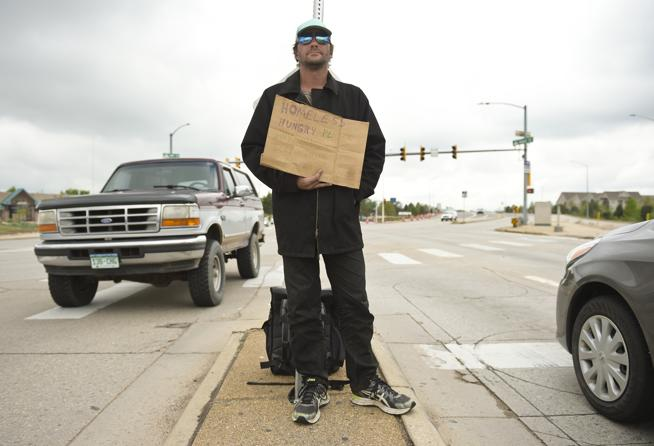 [Speaker Notes: julie
http://www.timescall.com/longmont-local-news/ci_31001283/longmonts-ban-standing-unsafe-medians-takes-effect-monday
https://kr107821675.trustpass.alibaba.com/product/115845284-101444451/KSI_Ltd_Safety_Rolling_Barrier_Adjustable_type_Crash_Cushion_Guard_rail.html]
Statistiques sur les véhicules d’urgence
Les ambulances de la ville d’Ottawa  ne satisfont pas le temps de secours pour la deuxième années d'affilée
8 minutes pour sauver une vie… 
Augmente risque
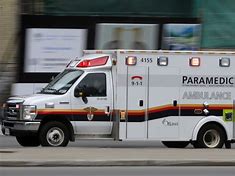 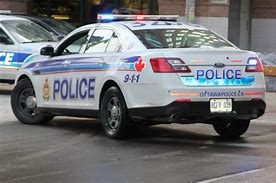 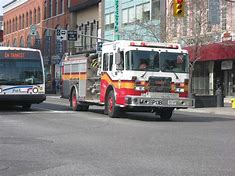 [Speaker Notes: julie]
Double fonctionnalité - But secondaire
Diminuer la vitesse à laquelle les véhicules d’urgence arrivent à leur destination
Lumière avertissant les véhicules d’urgence
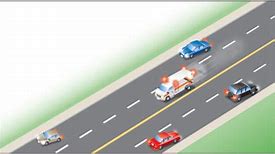 [Speaker Notes: julie]
La ville d’Ottawa
AVC: 
1.9 millions de cellules cérébrales meurent par minute sans traitement
1 AVC au Canada à chaque minute
Plus vite qu’un victime se rend à l'hôpital, plus ses chance de survie sont élevé
Crise cardiaque:
5 minutes écoulé = 50% de chance de survie
10 minutes écoulé = 15 % de chance de survie 
Le sauvegarde Solaire 
Moins de 8 minutes
Vies sauvés
138 000 appels 
Les citoyens peuvent aider!
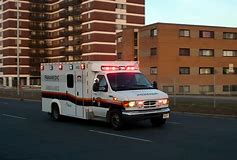 [Speaker Notes: Beril]
Notre solution...
[Speaker Notes: matt]
Sauvegarde Solaire
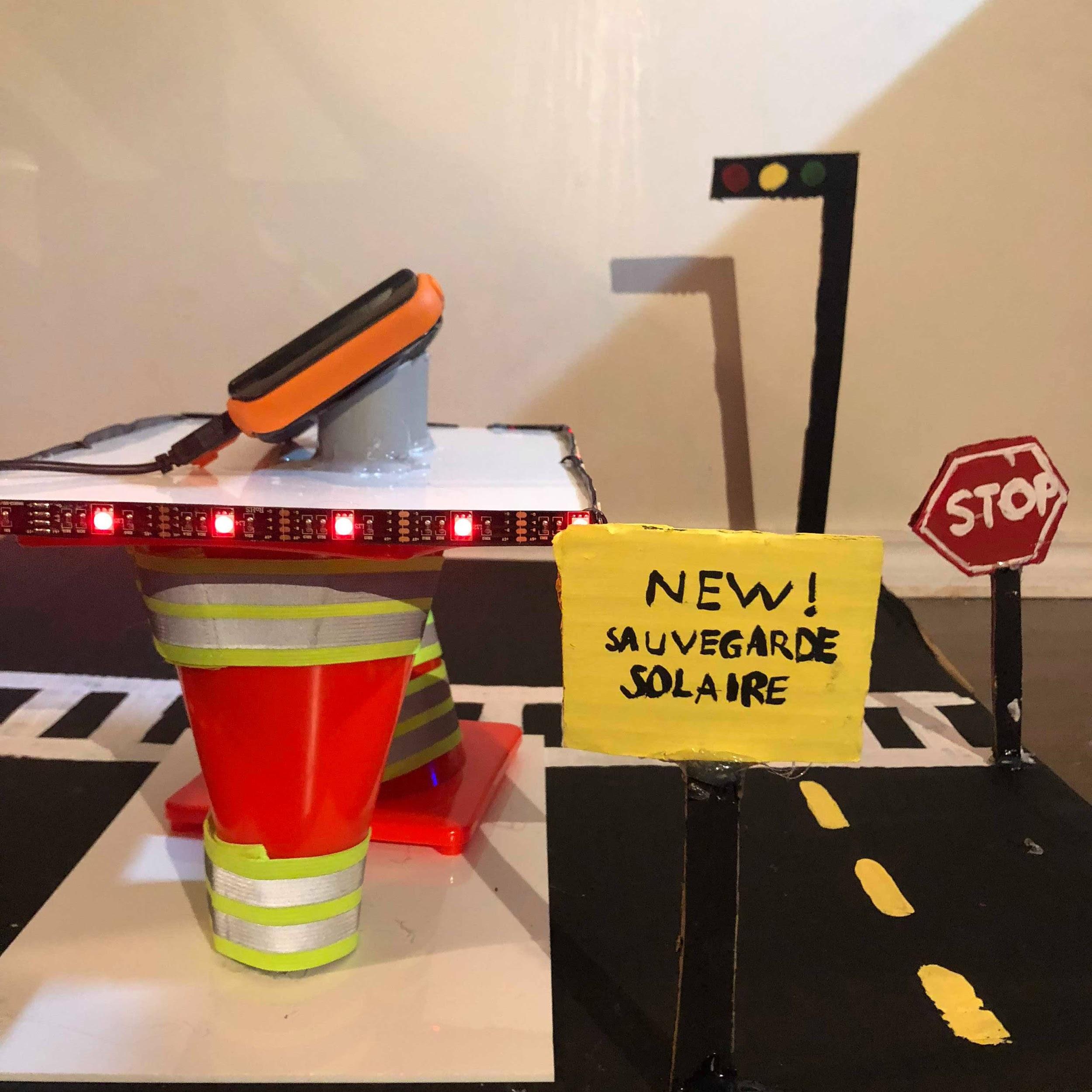 Panneau solaire (sur un angle) avec un pile pour entreposer l’énergie solaire
Lumière avertissant un véhicule d’urgence
Cônes (Rolling guardrails)
Surface réfléchissant
Annonce de nouvelle signalisation
[Speaker Notes: Matthew]
Vidéo
[Speaker Notes: Matthew]
[Speaker Notes: Matthew]
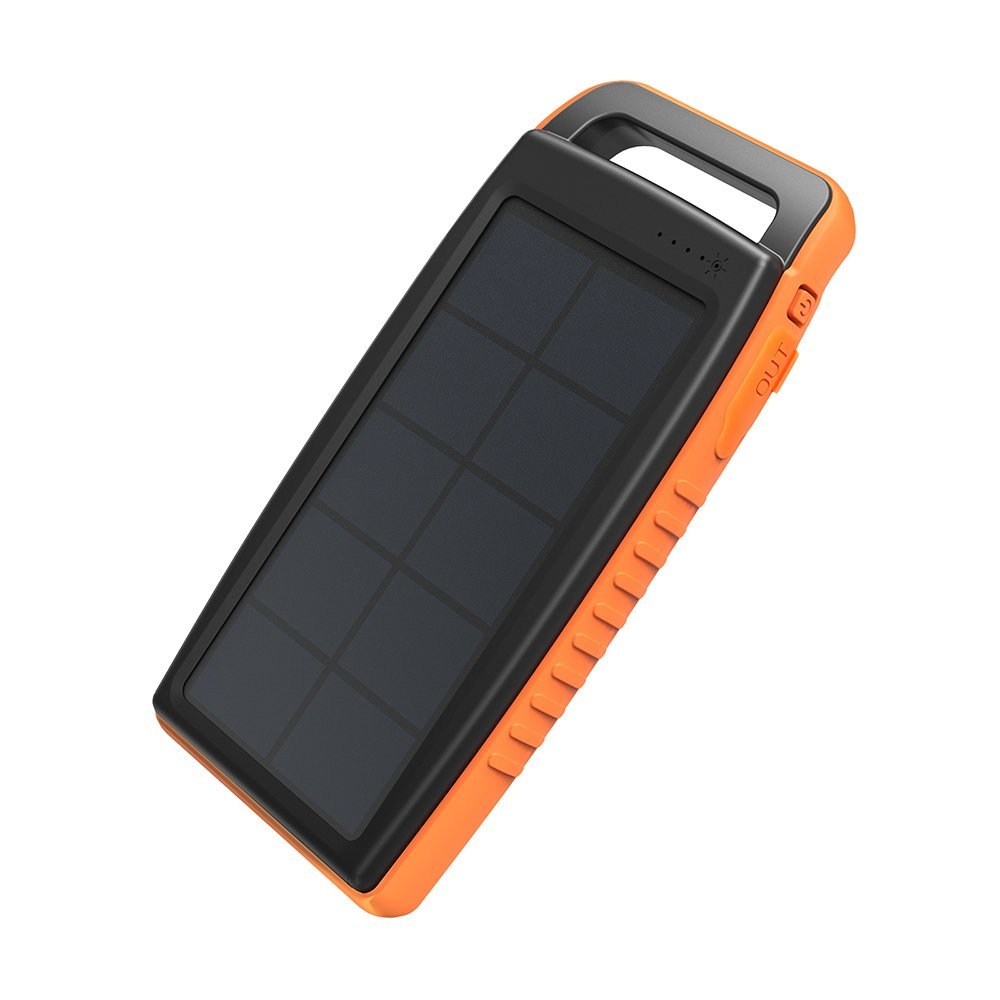 Avantages
Solution rentable:
Panneaux solaire crée de l’énergie pour faire fonctionner notre système 
Panneaux solaires positionnés individuellement à chaque intersection pour maximiser l’énergie solaire et éviter accumulation de neige
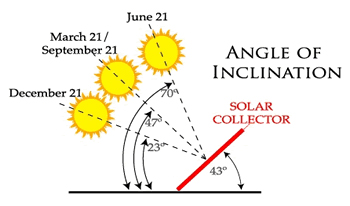 [Speaker Notes: Matt]
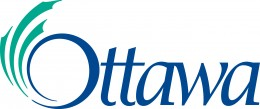 Avantages
Solution durable au climat: 
Polyuréthane
Matériel anti-corrosion
Justifiable au citoyens: 
Temps de transport pour les véhicules d’urgences amélioré
Diminue les morts de piétons (31 dans les derniers 5 ans)
Augmente sécurité routière
Énergie solaire alimente lumières clignotantes
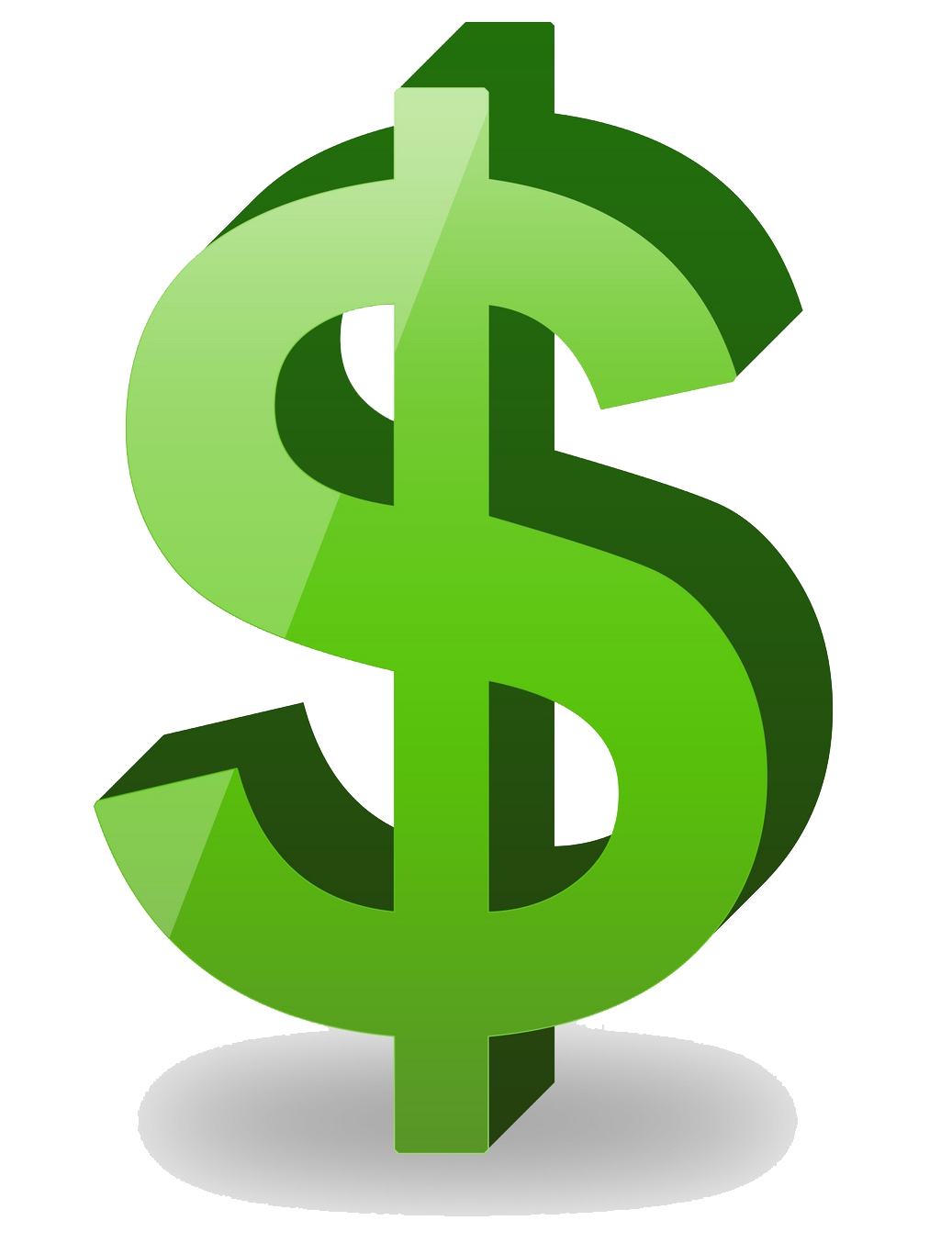 [Speaker Notes: Matt
http://pngriver.com/free-dollar-sign-png-transparent-images-37-images-8915/download-dollar-sign-symbols-png-transparent-images-transparent-backgrounds-pngriver-com-green-dollar-symbol-png-free-download/]
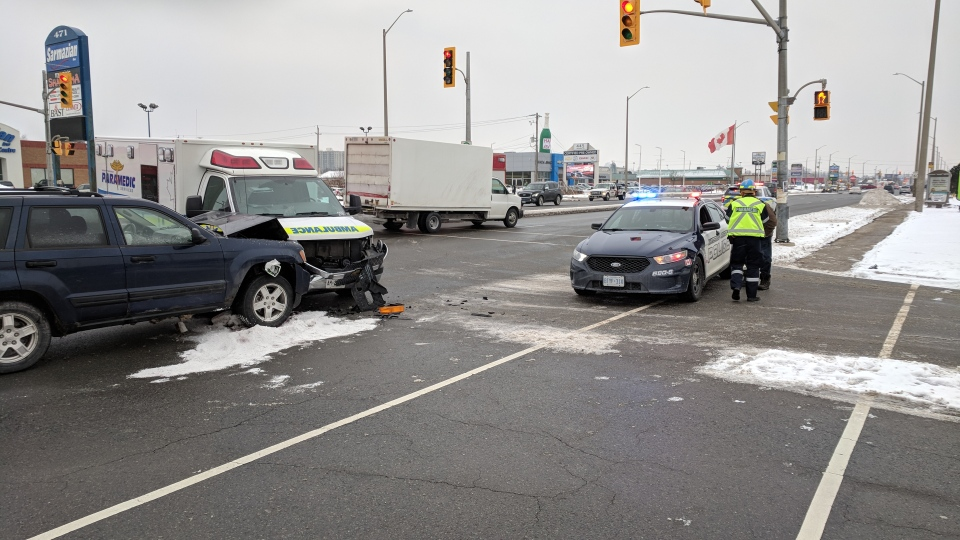 Sécurité
Urgence:
Nécessité d'agir vite, ne souffre aucun retard 
Fenêtre de 8 minutes pour les services d’urgence
Lumière LED: 
Communication sans fil avec les véhicules d’urgence
Avertir les conducteurs d’une urgence
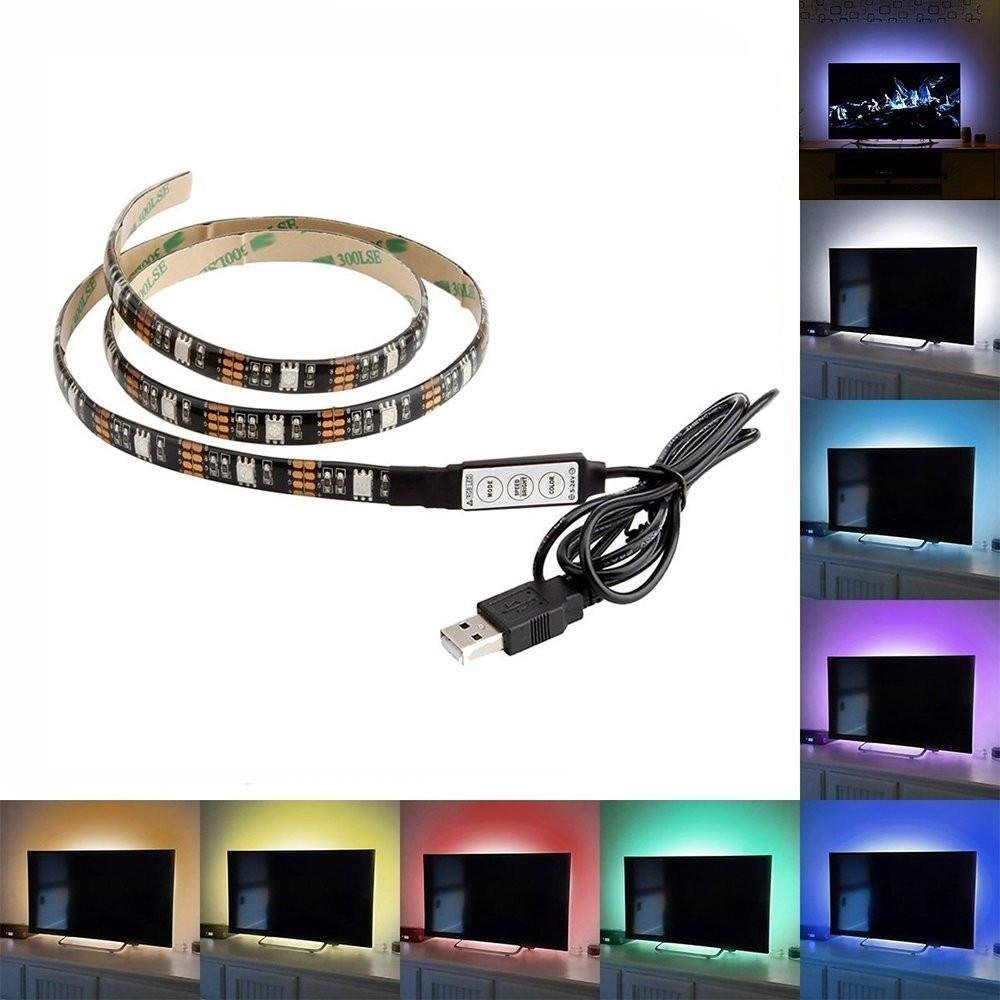 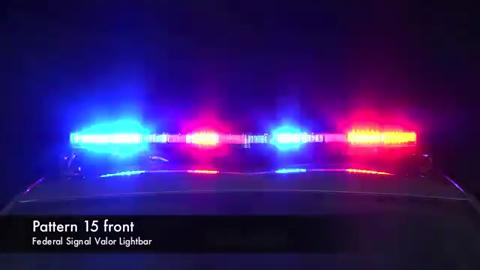 [Speaker Notes: Beril
http://www.larousse.fr/dictionnaires/francais/urgence/80704
https://kitchener.ctvnews.ca/ambulance-and-suv-collide-shutting-down-three-lanes-of-traffic-1.3765088
https://www.shutterstock.com/video/clip-17013328-stock-footage-toronto-ontario-canada-may-car-accident-scene-and-firetruck-block-traffic-in-city.html]
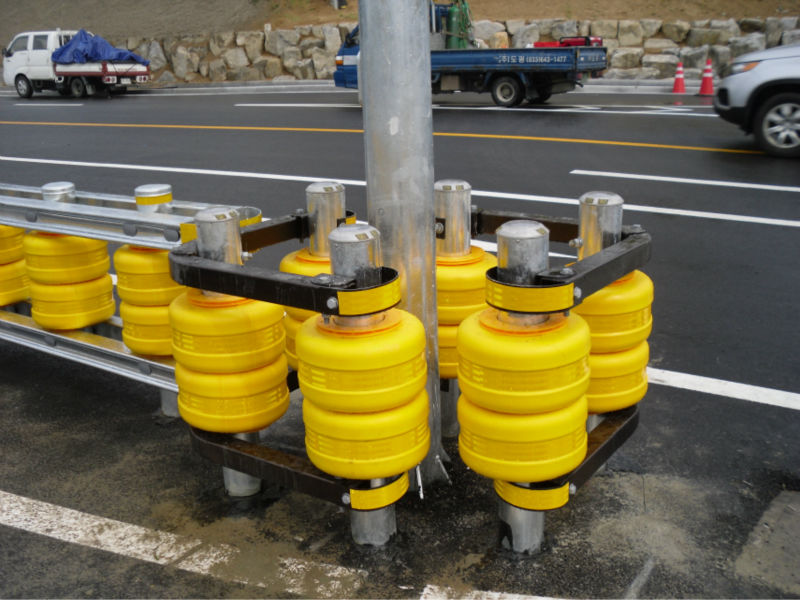 À part de sécurité 
des piétons
Rouleaux pour dévier les accidents*
Taille ajustable à l’intersection désiré
Facile à remplacer / installation rapide
Prévient un auto de dévier hors route
Matériel amortisseur 

*Idée concept de  <InterestingEngineering.com>
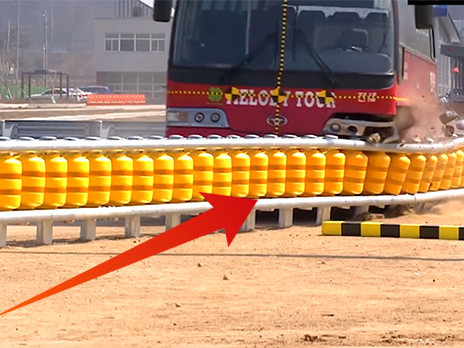 [Speaker Notes: Beril
https://www.google.ca/search?q=led+lights+cops&rlz=1C1CHBF_enCA710CA710&source=lnms&tbm=isch&sa=X&ved=0ahUKEwigqoPt9-bZAhUqw1kKHUayBRAQ_AUICigB&biw=1918&bih=947#imgrc=Mf-ZGydAnZUTMM:]
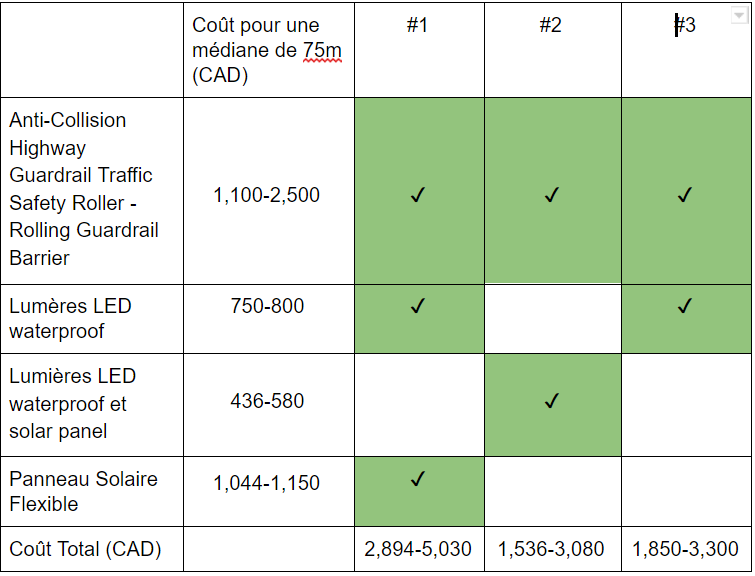 Étalonnage
[Speaker Notes: Beril]
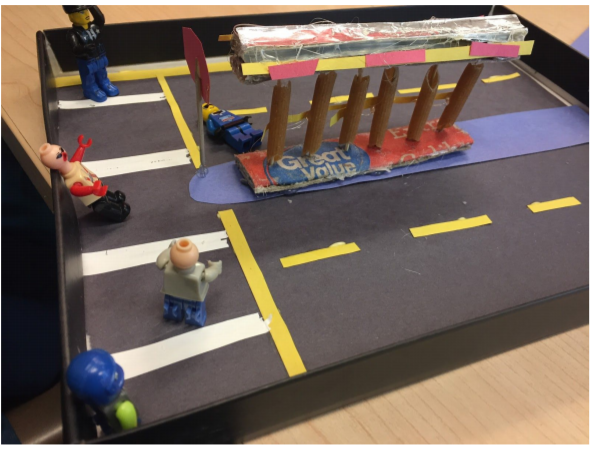 Nos prototypes
Prototype 1:


Prototype 2:
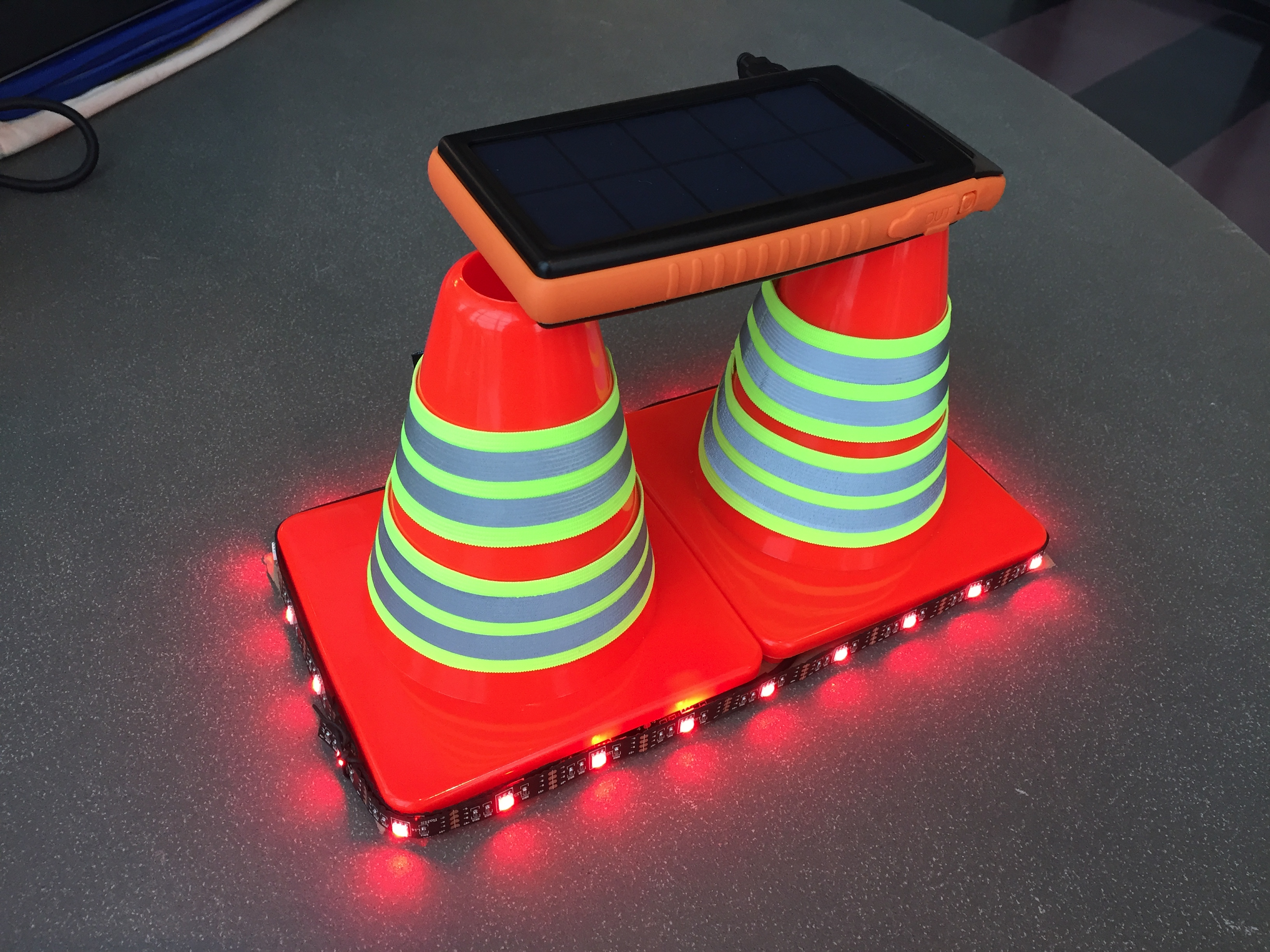 [Speaker Notes: julie]
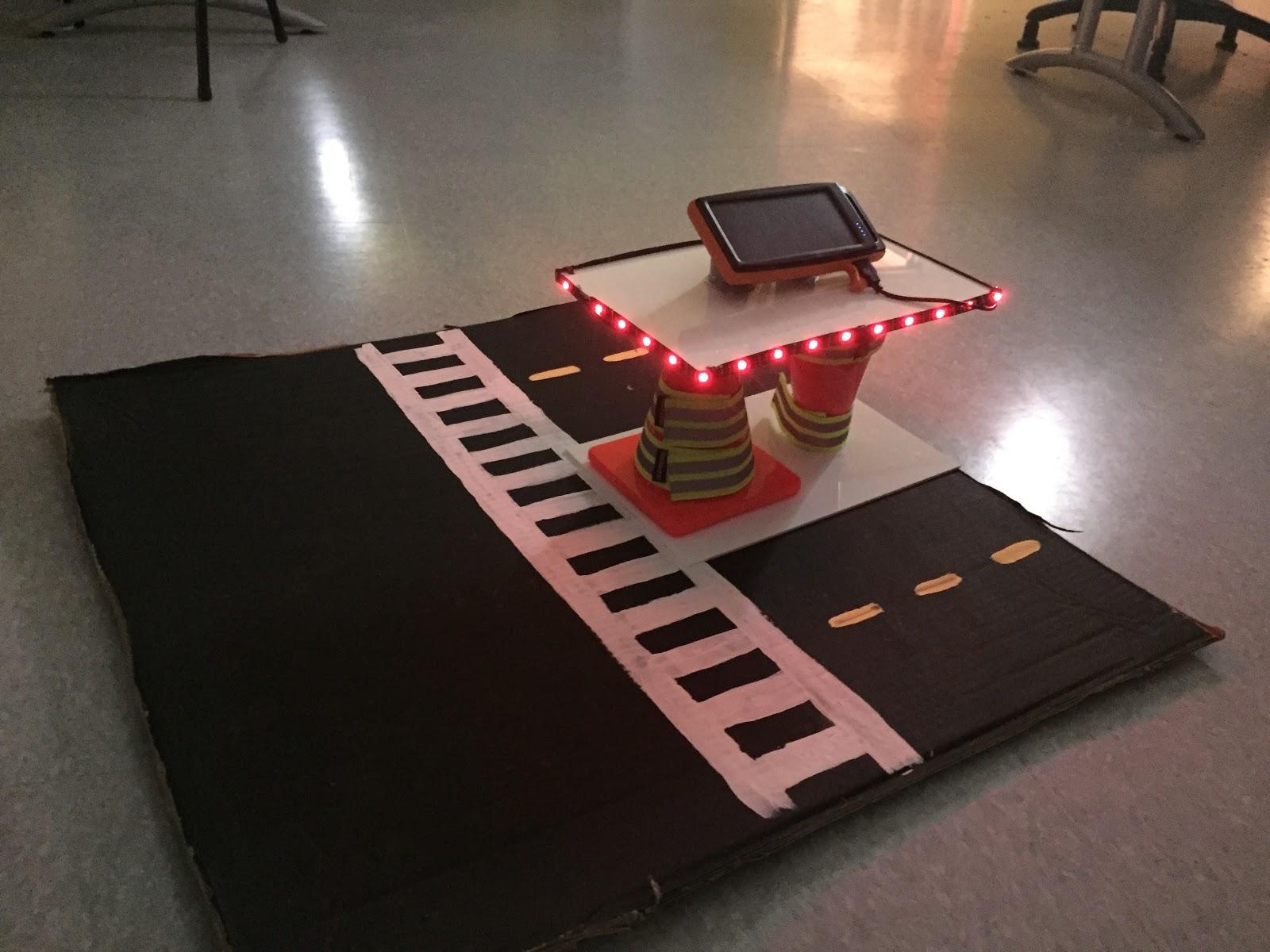 Prototype 3:
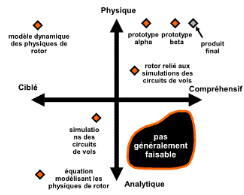 [Speaker Notes: julie]
Résultat finale:
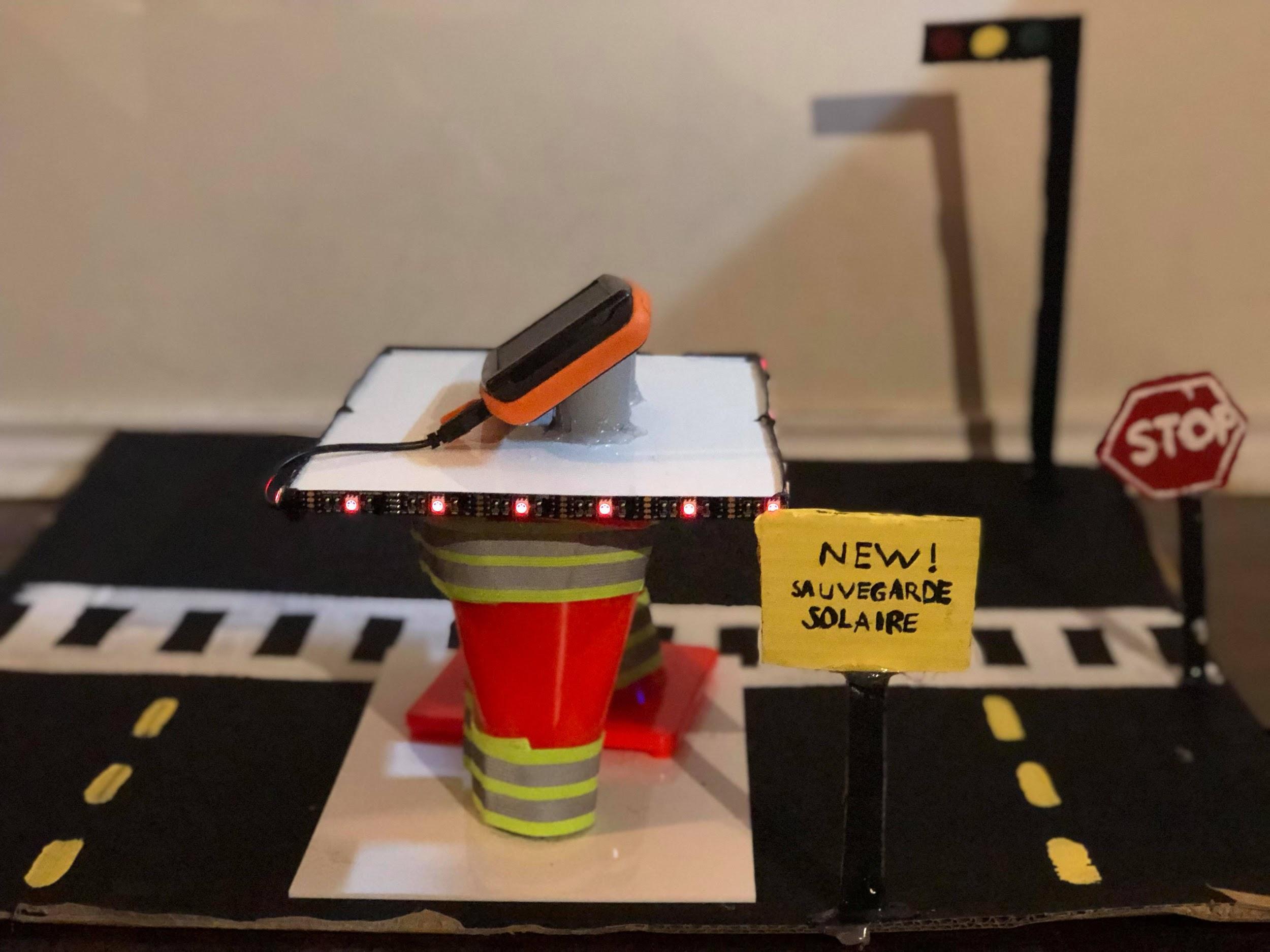 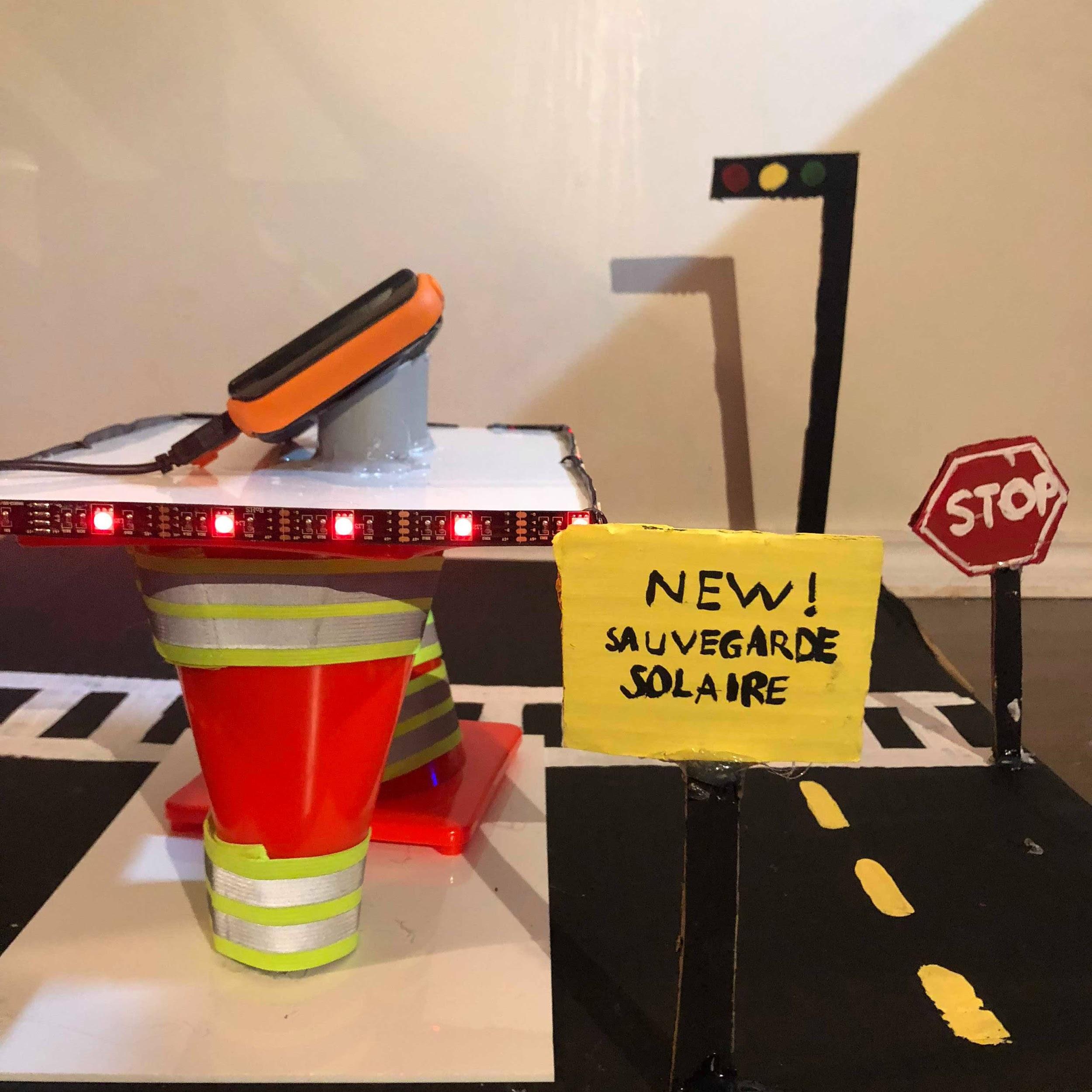 [Speaker Notes: Rich]
Récapitulation
Rappel du Problème: La police d’Ottawa a besoin d’assurer la sécurité du public en développant un système durable et esthétique qui prévient la présence des mendiants sur les médianes et qui a un coût abordable pour la ville d’Ottawa
Rétroaction principale du client : besoin d’un système ayant une dépense justifiable auprès des payeurs de taxe.
Solution: Système qui empêche les mendiants de se tenir sur la médiane ET avec une double fonctionnalité des lumières clignotantes et des barière roulante = Sauver du temps de transport des véhicules d’urgence = + de vies de sauvés
[Speaker Notes: Richi]
Pourquoi choisir le Sauvegarde Solaire?
Dépenses:
Dépenses sont réduites: environ 5000$ par médiane (Au maximum)
Dépenses mieux contrôlé qui à permis à la diminution de prix totale du système
Moins d’accidents dû à l'inattention des automobilistes lorsque véhicule d’urgence approche = contrôle de dépenses.
État des gens:
Les citoyens de la ville d’Ottawa sont plus satisfait avec les temps de réponses des urgences.
Diminution des accident piéton/voiture, voiture/véhicule d’urgence = environnement plus sécuritaire augmente satisfaction de tous.
[Speaker Notes: Richi]
Pourquoi choisir le Sauvegarde Solaire?
Temps:
Diminue le temps de réponse des appels d’urgence
Diminue le nombre de collision avec les piétons 
Augmente le nombre de personnes sauvés (ambulance)
Revenu:
Concentre le temps des policiers sur la résolution de ‘vrais’ problèmes 
Ambulanciers respecter leur temps de réponse = + d’argent pour la ville d’Ottawa.
Risque:
Le risque d’accident piéton/automobiliste diminue
Le risque d’accident véhicules d’urgences/automobiliste diminue
Mieux compris les risques qui nous permet de les contrôlés
[Speaker Notes: Richie]
Questions / Commentaires
[Speaker Notes: Richie
Avec toutes les nombres de secondes, minutes heures sauver , combien de personnes auront nous pu sauver?]
Ressources
ottawa.ca/en/residents/transportation-and-parking/road-safety/annual-safety-reports
https://www.livingin-canada.com/climate-ottawa.html
http://www.larousse.fr/dictionnaires/francais/urgence/80704
https://www.ncbi.nlm.nih.gov/pmc/articles/PMC2464827/
https://kr107821675.trustpass.alibaba.com/product/115845284-101444451/KSI_Ltd_Safety_Rolling_Barrier_Adjustable_type_Crash_Cushion_Guard_rail.html